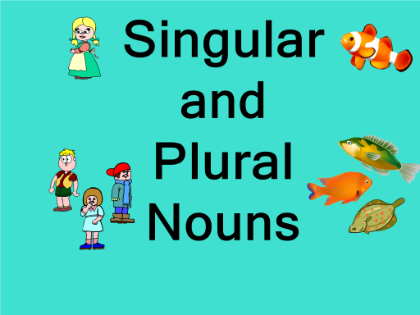 Singular and plural nouns
When we are talking about more than one person, animal, place or thing we use the plural form.
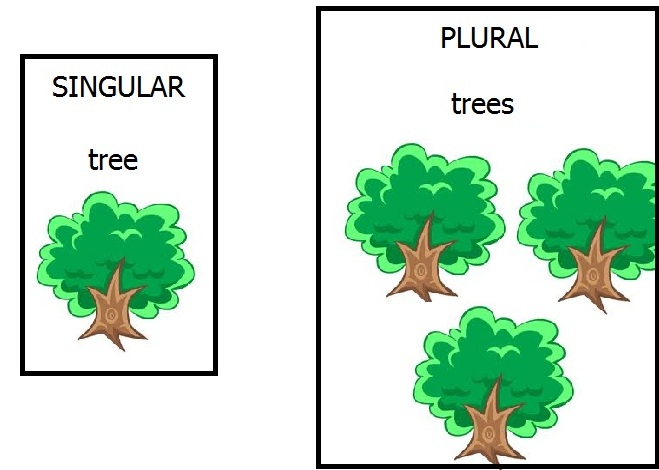 READ AND SAY
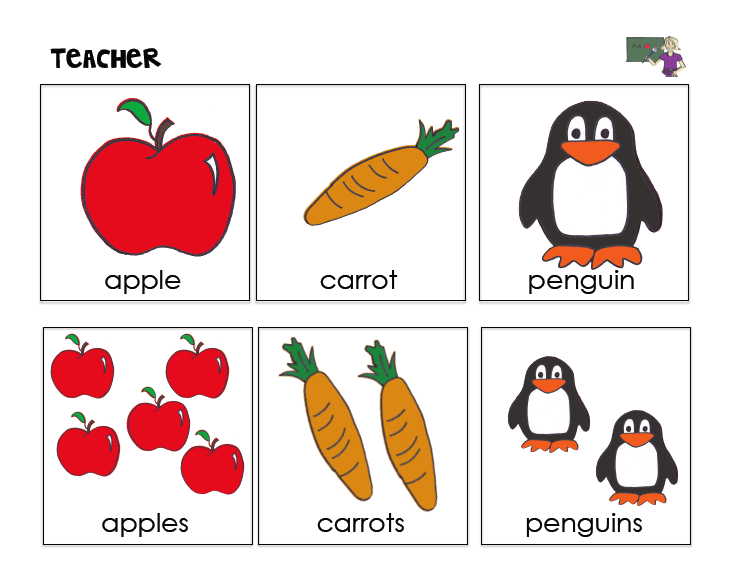 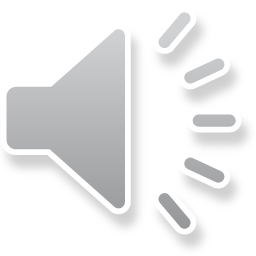 Circle the correct word
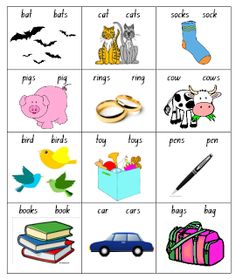 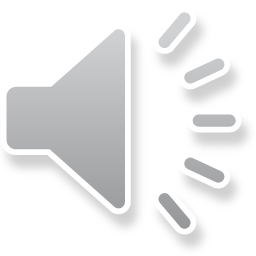 The End